cwi‡ek imvqb
bvmwib gvngy`v
cÖfvlK, imvqb
K¨v›Ub‡g›U cvewjK ¯‹zj I K‡jR †gv‡gbkvnx|
cwi‡ek imvqb
c~‡e©i cvV hvPvB
mvB‡Køvb Kx?
evqygÛ‡ji Dcv`vb¸‡jvi bvg ej  ?
cwi‡ek imvqb
AvR‡Ki K¬vmwU `yBwU fv‡M wef³ Kiv nj:
1. M¨v‡mi m~Î (e‡q‡ji m~Î, Pvj©‡mi m~Î, A¨v‡fvMv‡Wªv m~Î)
2. Av`©k M¨vm mgxKiY
cwi‡ek imvqb
e‡q‡ji m~Î
w¯’i ZvcgvÎvq wbw`©ó f‡ii ‡Kv‡bv M¨v‡mi AvqZb H M¨v‡mi Ici cÖhy³ Pv‡ci e¨¯ÍvbycvwZK|
cwi‡ek imvqb
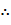 e‡q‡ji m~Î
MvwYwZKfv‡e,
p1v1 = p2v2
cwi‡ek imvqb
e‡q‡ji m~Î
cwi‡ek imvqb
Pvj©‡mi m~Î
w¯’i Pv‡c wbw`©ó f‡ii †Kv‡bv M¨v‡mi AvqZb Gi cig ZvcgvÎvi ev †Kjwfb ZvcgvÎvi mgvbycvwZK|
cwi‡ek imvqb
Pvj©‡mi m~Î
cwi‡ek imvqb
Pvj©‡mi m~Î
MvwYwZKfv‡e,
, GLv‡b n I p aªyeK
ev,
V vs T ‡jLwPÎ
AvqZb
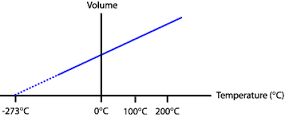 ZvcgvÎv
cwi‡ek imvqb
e‡q‡ji I Pvj©‡mi m~Î †_‡K M¨v‡mi AvPiYwfwËK Av‡iv `ywU m¤úK© mgxKiY cvIqv hvq, h_v-
1| e‡qj I Pvj©‡mi m~Î †_‡K mgš^q m~Î

2| †M-jymv‡Ki Pv‡ci m~Î
cwi‡ek imvqb
1| e‡qj I Pvj©‡mi m~Î †_‡K mgš^q m~Î
e‡q‡ji m~Î g‡Z,
ev,
PV = KT
Pvj©‡mi m~Î g‡Z,
ev,
ev,
cwi‡ek imvqb
2| †M-jymv‡Ki Pv‡ci m~Î
w¯’i AvqZ‡bi wbw`©ó cwigv‡b †h †Kv‡bv M¨v‡mi cÖhy³ Pvc M¨v‡mi †Kjwf‡bi ZvcgvÎvi mgvbycvwZK|
MvwYwZKfv‡e,
cwi‡ek imvqb
A¨v‡fvMv‡Wªvi m~Î
w¯’i ZvcgvÎv I Pv‡c †h †Kv‡bv Av`k© M¨v‡mi mgAvqZ‡b mgmsL¨K KYv ev †gvj _v‡K|
MvwYwZKfv‡e,
n
ev,
V= Kn
=  aªæeK
cwi‡ek imvqb
cÖ_g av‡ci g~j¨vqb
1. e‡q‡ji m~ÎwU wee„wZ Ki|
2. V vs T MÖvdwU AsKb Ki|
cwi‡ek imvqb
cÖ_g av‡ci g~j¨vqb
1. e‡q‡ji m~ÎwU wee„wZ Ki|
2. V vs T MÖvdwU AsKb Ki|
cwi‡ek imvqb
Av`k© M¨vm mgxKiY
e‡q‡ji m~Î g‡Z,
n, T aªæeK.
Pvj©‡mi m~Î g‡Z,
n, P aªæeK.
A¨v‡fvMv‡Wªvi m~Î g‡Z,
n
P, T aªæeK.
G wZbwU m~Î mgwš^Z K‡i cvB,
n, P, T PjK
cwi‡ek imvqb
Av`k© M¨vm mgxKiY
ev,
PV = nRT
GLv‡b R †K mve©Rwbb M¨vm aªæeK ev †gvjvi M¨vm aªyeK e‡j|
cwi‡ek imvqb
2q av‡ci g~j¨vqb
1. Av`k© M¨vm mgxKiYwU wjL|
2. R Gi GKK ej|
cwi‡ek imvqb
2q av‡ci g~j¨vqb
1. Av`k© M¨vm mgxKiYwU wjL|
2. R Gi GKK ej|
cwi‡ek imvqb
?
cwi‡ek imvqb
evwoi KvR
1|M¨v‡mi m~Î e¨vL¨v Ki|
2| R ‡K †Kb mve©Rbxb aªyeK ejv nq?
ab¨ev`